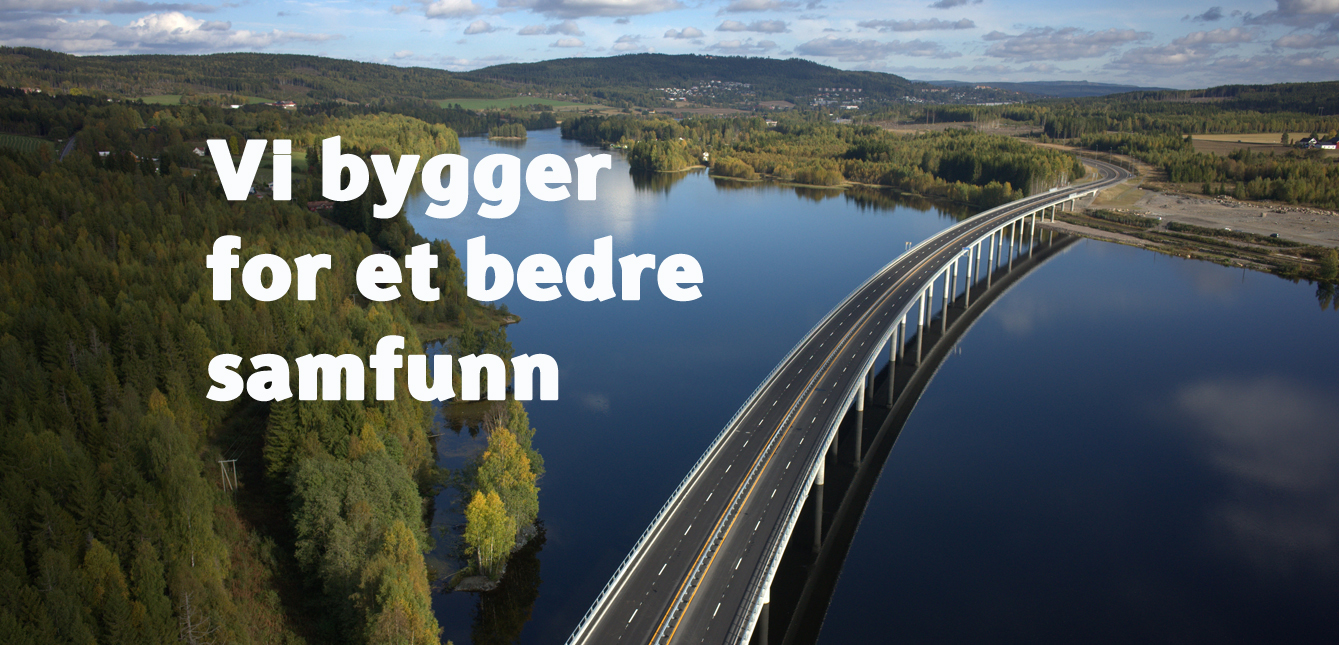 Vi bygger for et bedre samfunn
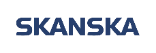 Lars Horn
Skanska Digital
Datadrevet Anleggsplass -  Skanska Norge
Lars Horn - Skanska Digital
1
[Speaker Notes: Skanskas visjon er å bygge for et bedre samfunn. Vi ønsker å gjøre en forskjell.
− Vi vil gjøre det lettere å bo, jobbe og reise, både nå – og i fremtiden.
− Det er gjennom vår store portefølje av varierte prosjekter – gjennom våre innovative og bærekraftige løsninger – at vi bygger
for et bedre samfunn.
− Hva vi gjør og hvordan vi gjør det sikrer en bærekraftig fremtid for våre ansatte, for våre kunder og for samfunnet.
− Vi bygger det samfunnet trenger. Sykehus, skoler, boliger, kontorer eller infrastruktur. Vi bygger det på en bærekraftig måte.]
Hvem er Skanska?
Rv3/25
Powerhouse Brattøra
Nedre Otta Kraftverk
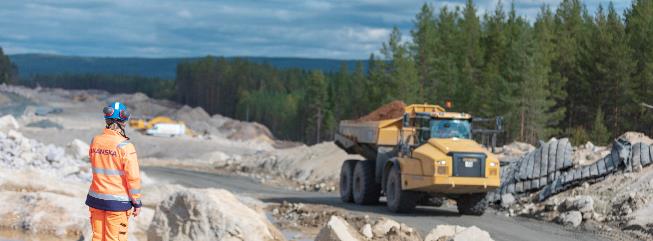 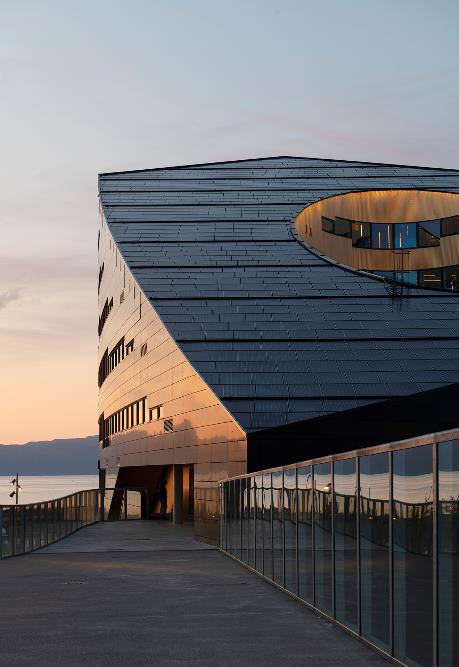 Tønsberg sykehus
PNB
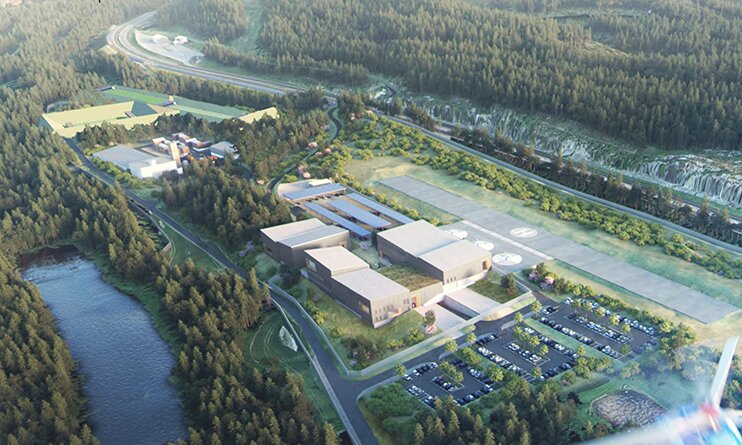 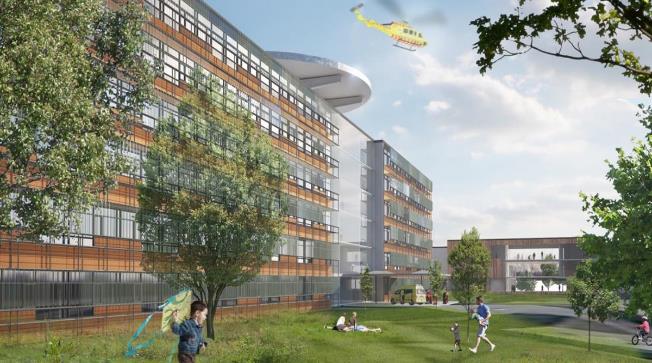 Datadrevet Anleggsplass -  Skanska Norge
Lars Horn - Skanska Digital
2
Hvorfor er vi her?
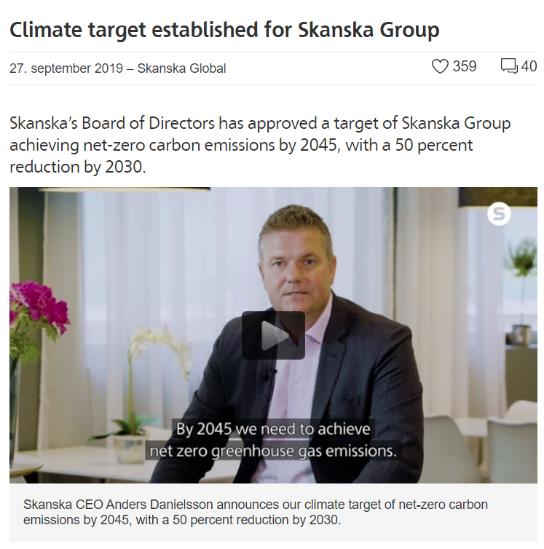 Vi er en del av bransje med utfordringer
Har høye klimaambisjoner som vi etterlever
Mener at det ligger stort potensial i å kombinere bærekraft og digitalisering
Ingen klarer å løse utfordringene alene
Jobber kontinuerlig proaktivt for å skape mer bærekraftige løsninger
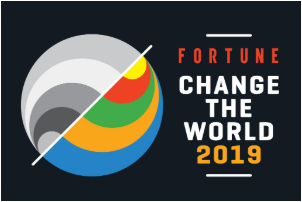 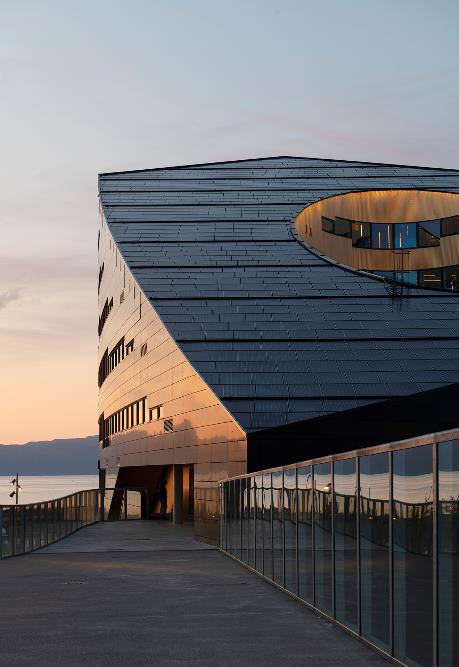 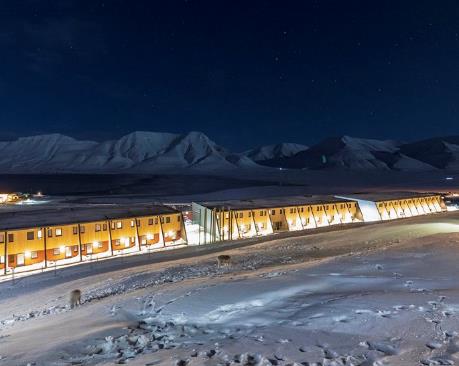 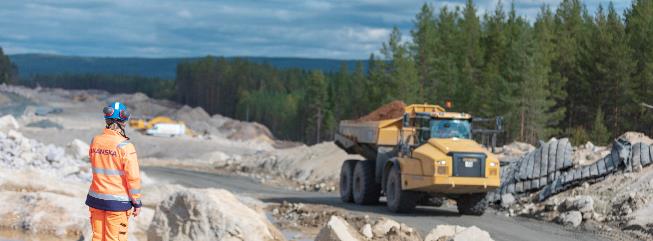 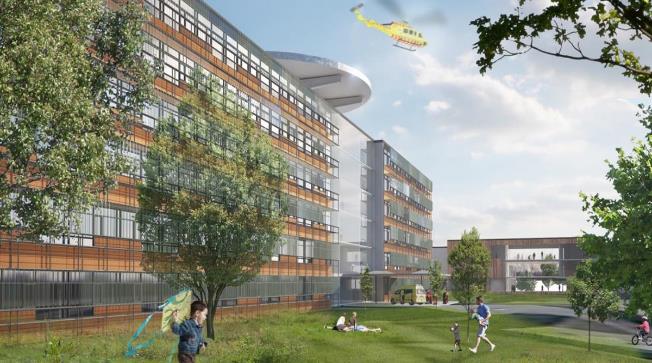 Datadrevet Anleggsplass -  Skanska Norge
Lars Horn - Skanska Digital
3
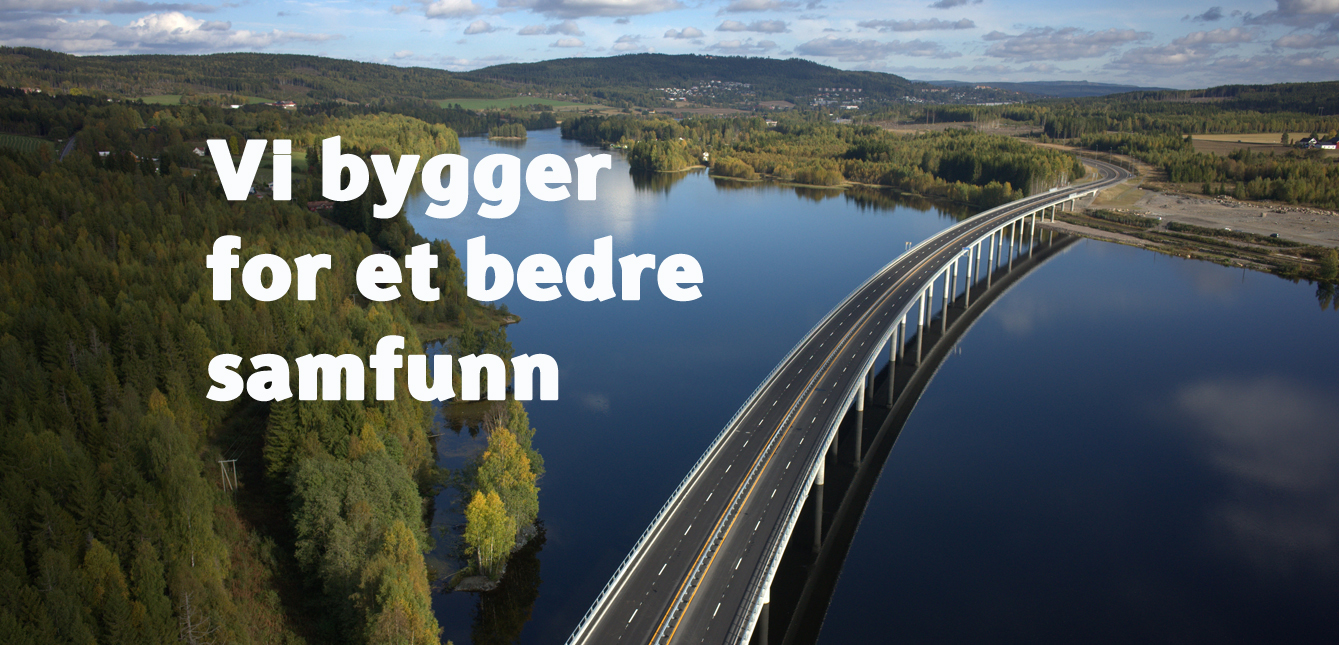 Vi bygger for et bedre samfunn
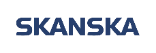 Lars Horn
Skanska Digital
Datadrevet Anleggsplass -  Skanska Norge
Lars Horn - Skanska Digital
4
[Speaker Notes: Skanskas visjon er å bygge for et bedre samfunn. Vi ønsker å gjøre en forskjell.
− Vi vil gjøre det lettere å bo, jobbe og reise, både nå – og i fremtiden.
− Det er gjennom vår store portefølje av varierte prosjekter – gjennom våre innovative og bærekraftige løsninger – at vi bygger
for et bedre samfunn.
− Hva vi gjør og hvordan vi gjør det sikrer en bærekraftig fremtid for våre ansatte, for våre kunder og for samfunnet.
− Vi bygger det samfunnet trenger. Sykehus, skoler, boliger, kontorer eller infrastruktur. Vi bygger det på en bærekraftig måte.]
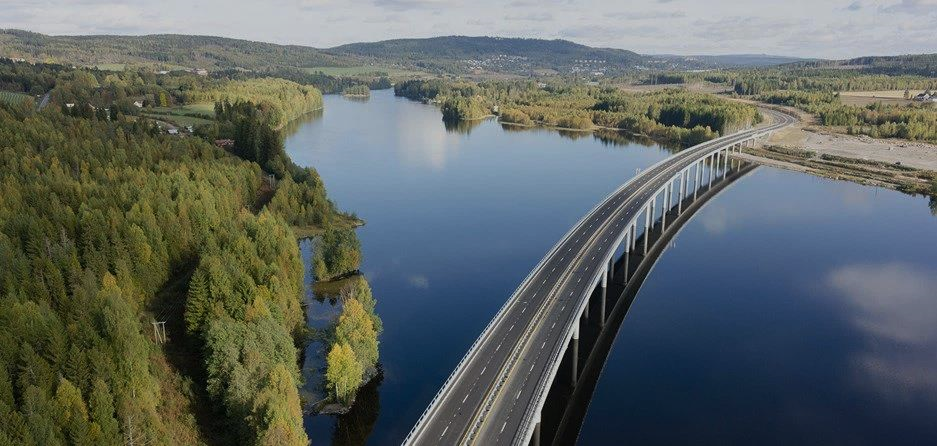 Maskinlæring for et bedre
samfunn
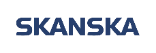 Lars Horn
Skanska Digital
Anleggsbransjen har en viktig rolle i det grønne skiftet
Skanska Norge er en del av en bransje med betydelige klimautfordringer
Totalt står anleggsmaskiner for 1,6% av årlige utslipp i Norge
Anleggsmarked i enorm endringer:
Kunder og kontrakter
Krav
Konkurranse fra utlandet
Mer vei for pengene
Må utnytte mulighetsrommet digitalisering gir
Vi klarer det ikke alene
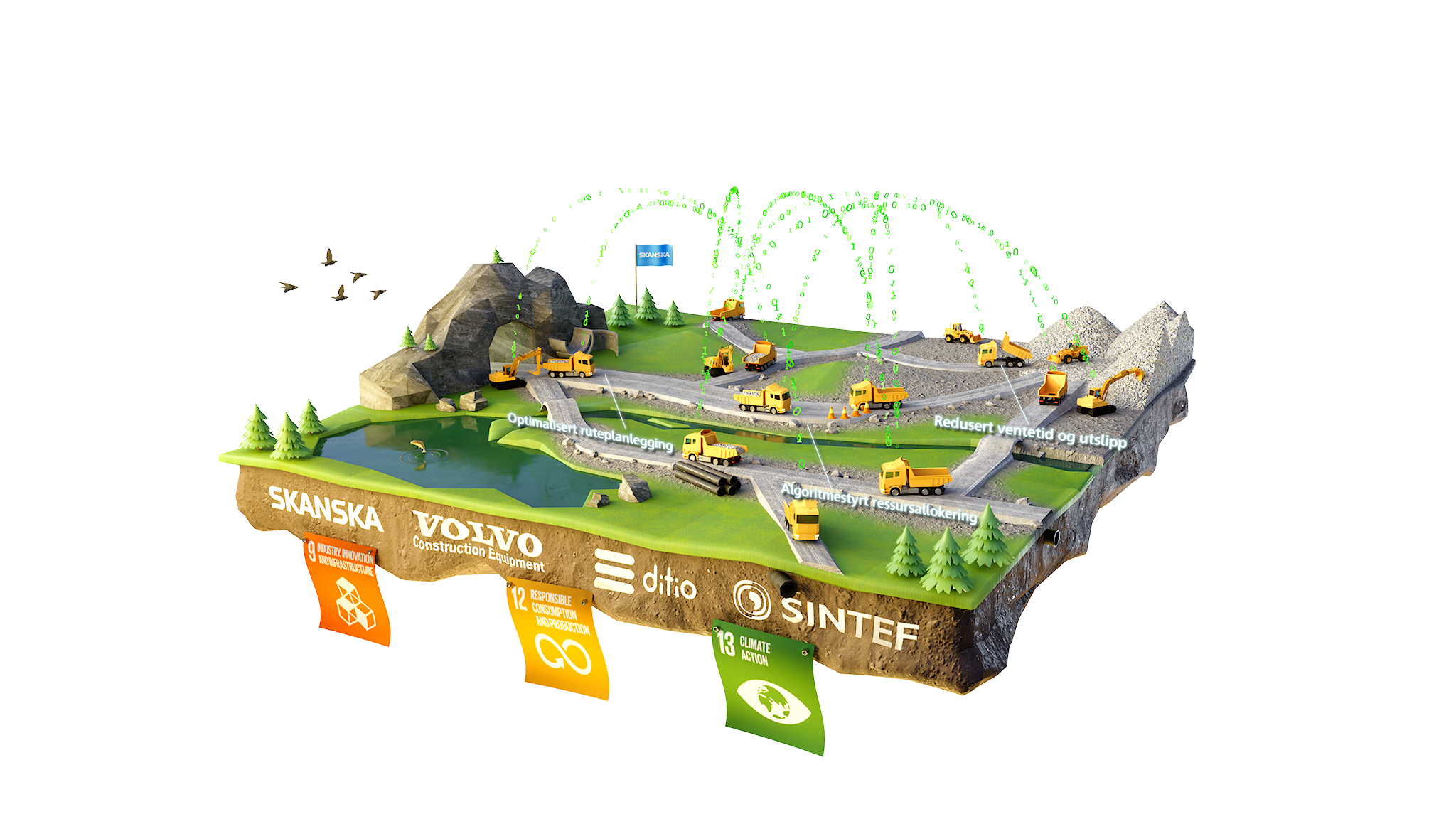 Datadrevet Anleggsplass
6
Ambisiøse klimamål, Norge i front
Skanska Norge hadde i 2018 et utslipp på ca. 50.000 tonn CO2-ekvivalenter på drift av maskinparken. 
Forskning og utvikling muliggjør at Norge kan ligge i front
Tomgangskjøring for anleggsmaskiner, 40-60% av total driftstid.
Det totale antall maskiner er høyere enn nødvendig.
Vi trenger en løsning som kan redusere dette nå.
«Profit with purpose» - Skanska den ledene aktøren på grønt
Klimaambisjonene forankret helt til toppen av konsernet
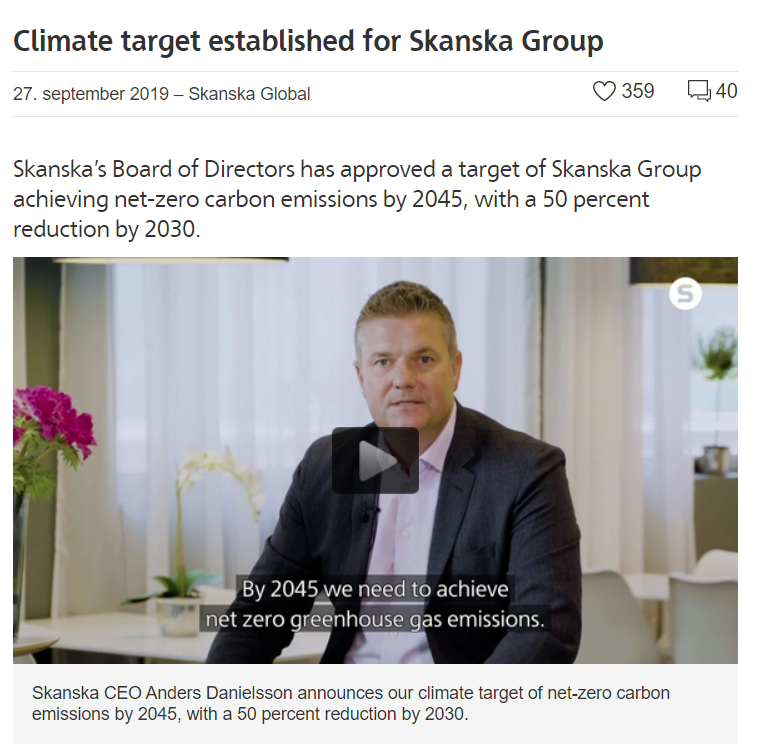 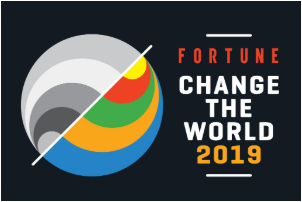 Datadrevet Anleggsplass
7
Data med stort potensiale
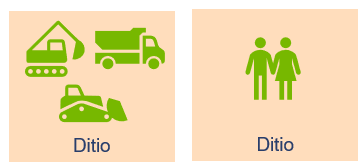 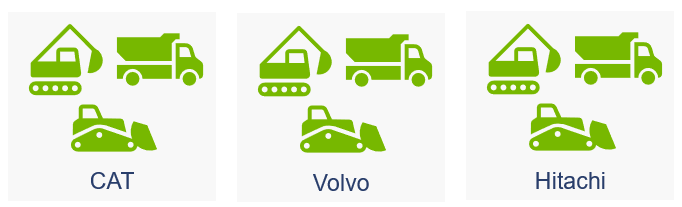 Bruk: rapportering massetransport, timelister status på nalegget
Bruk:  Stikkprøver, begrenset,
Hypotese : stort potensiale i bruk av data, og endre oss til å bli en mer 
datadreven entreprenør som bygger med lavest mulig klimafotavtrykk
Datadrevet Anleggsplass -  Skanska Norge
Lars Horn - Skanska Digital
8
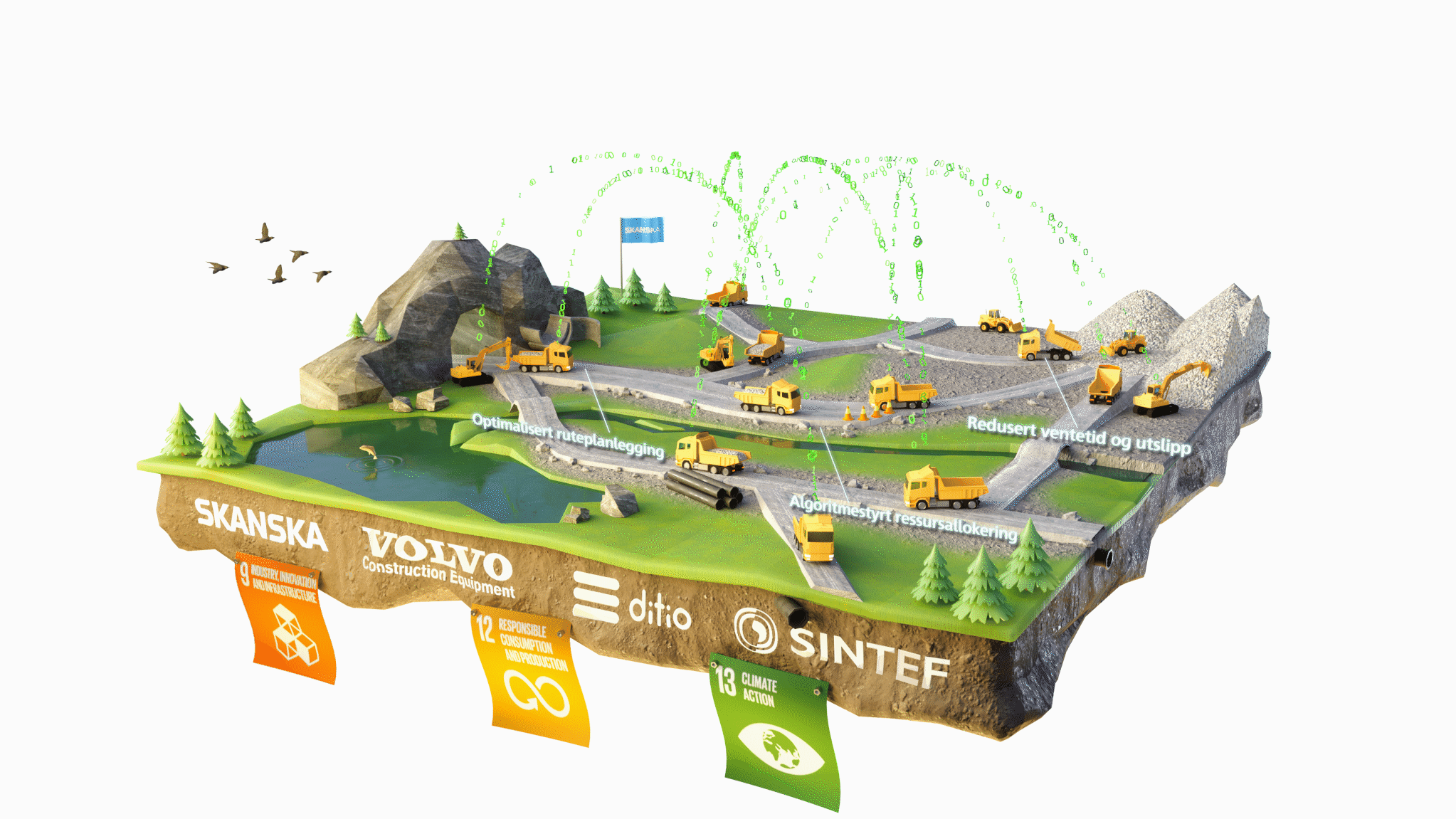 Forskningsprosjektet - Datadrevet Anleggsplass
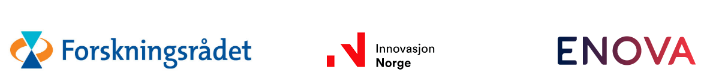 Video:
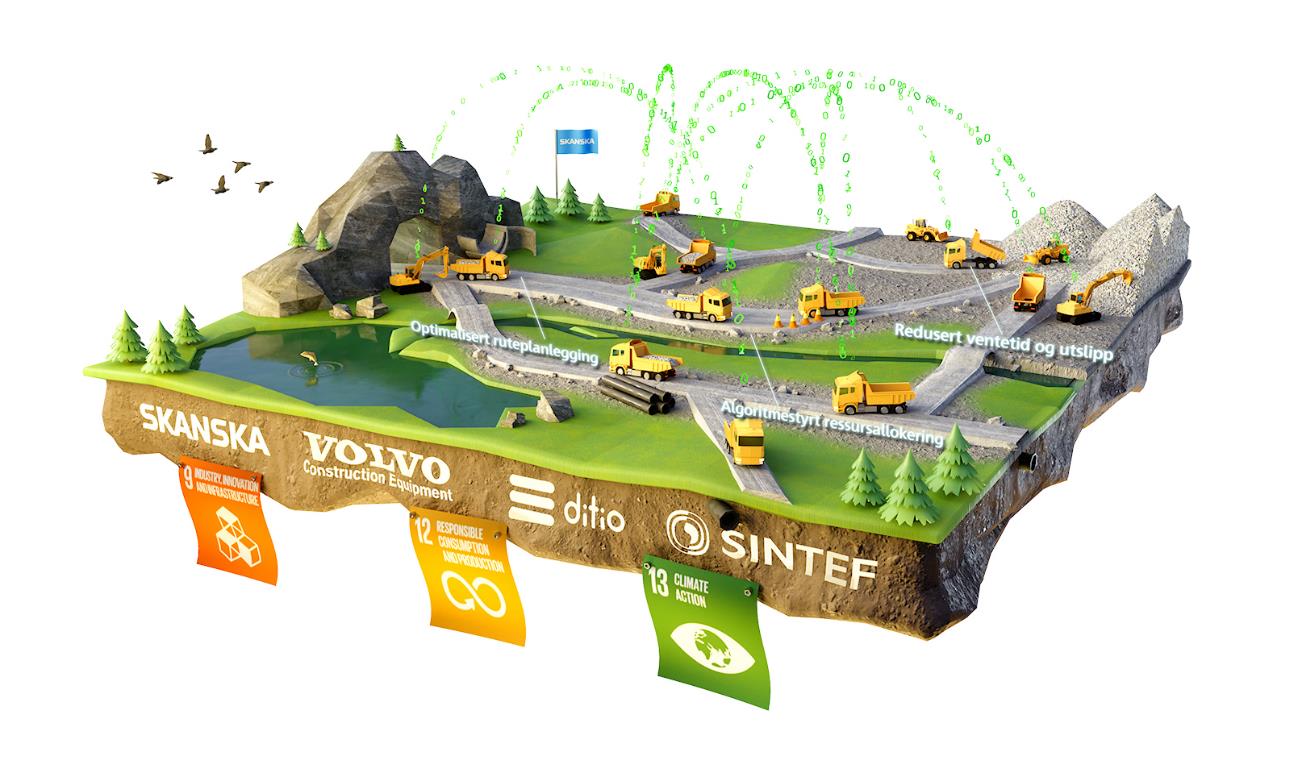 Datadrevet Anleggsplass -  Skanska Norge
Lars Horn - Skanska Digital
10
Kort oppsummert
Skanska, SINTEF, Volvo and Ditio
Skanska initiativtaker, største finansierer
Budget 18,5 MNOK, 3år
Alle løsninger vil selges via Ditio
Ledende ML and optimerings eksperter
 Astrofysikere og gravemaskinførere i skjønn forening
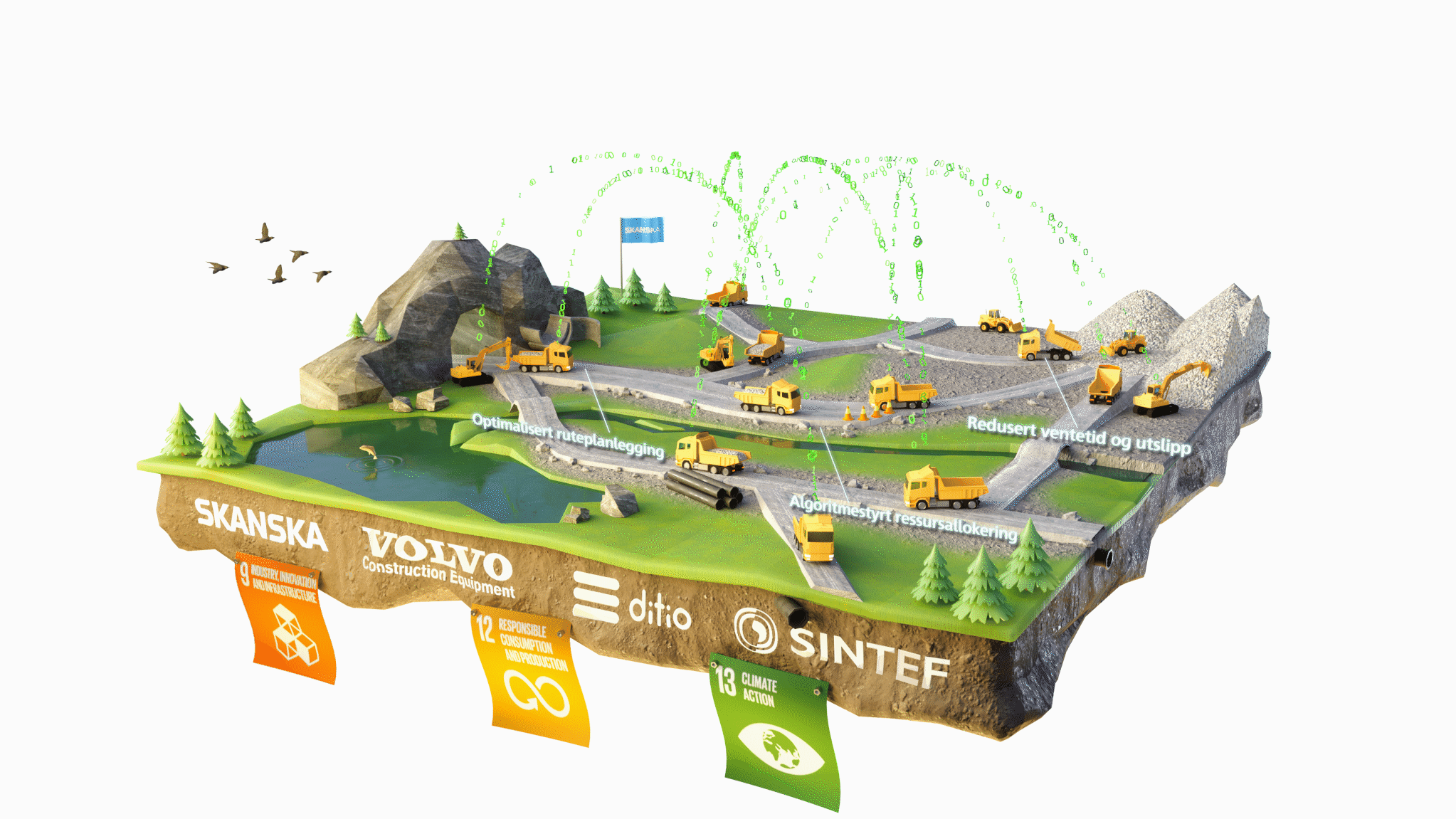 Datadrevet Anleggsplass -  Skanska Norge
Lars Horn - Skanska Digital
11
Hva?
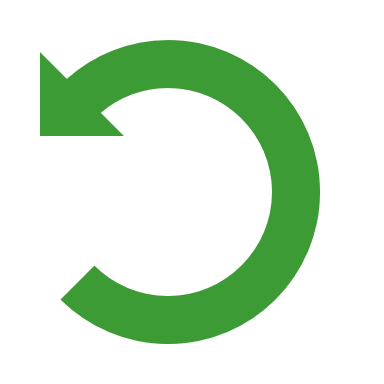 Prosjektets hovedmål er å slutte sirkelen fra datainnhenting 
til datautnytting og utvikle en løsning for automatisk 
sanntidsstyring av maskinparken på anleggsplasser.
Fangst
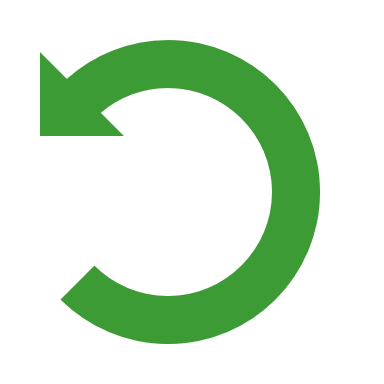 Læring
Besluttningstøtte
Utvikle et sanntidssystem for planlegging og koordinering på anleggsplass:
Basert på sanntidsstrømmer av data.
Planlegger med reell nåtilstand.
Kombinerer maskinlæring, optimering og domenekunnskap.
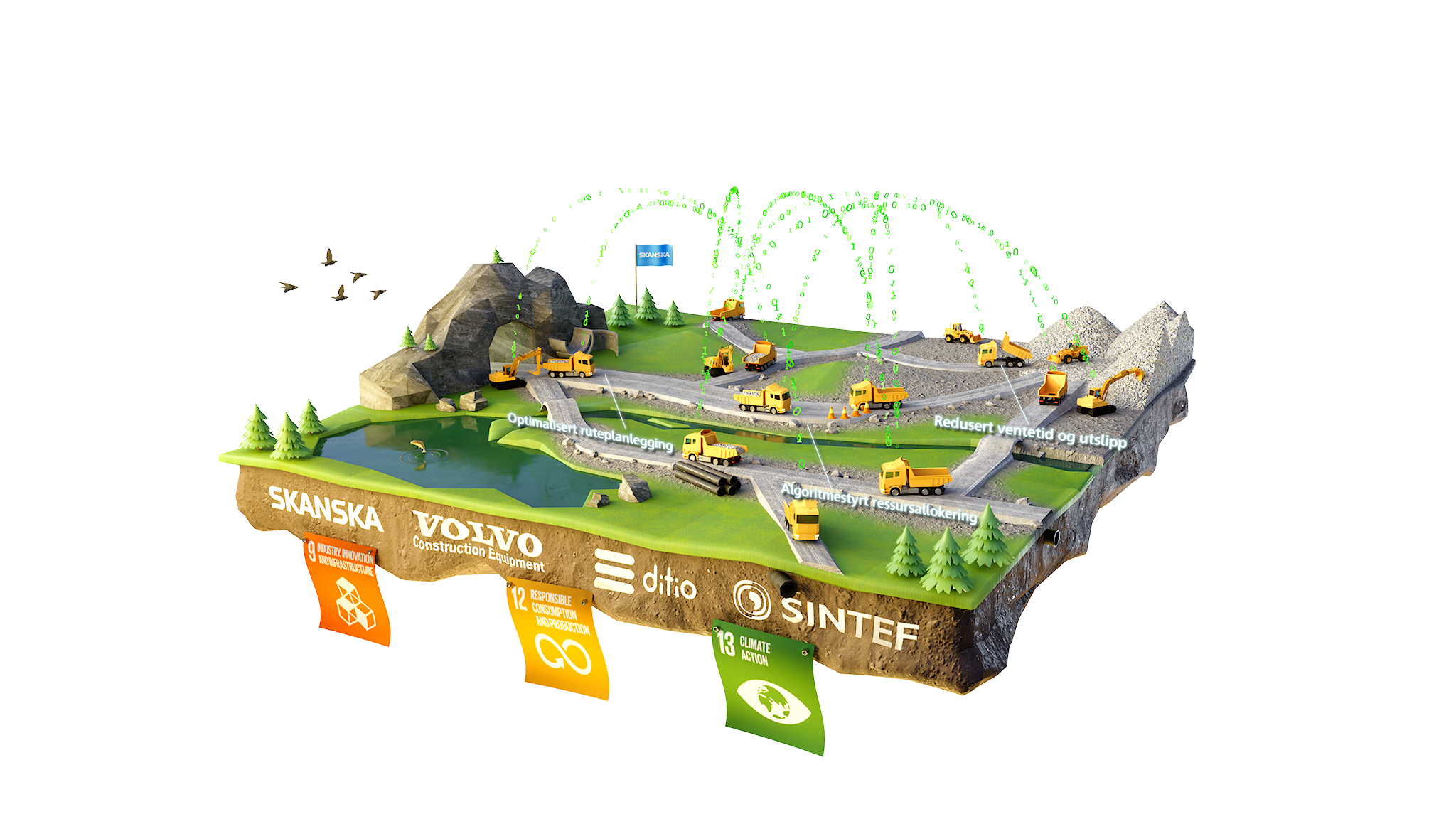 Datadrevet Anleggsplass -  Skanska Norge
Lars Horn - Skanska Digital
12
Innovative forskningselementer
Automatisk deteksjon av anleggsveier
Kobling av kjøremønstre med CO2-utslipp
Identifikasjon av flaskehalser/irregulariteter
Dynamisk planlegging på anleggsplassen

Totalt: Kunstig intelligens for drift av anleggsplass
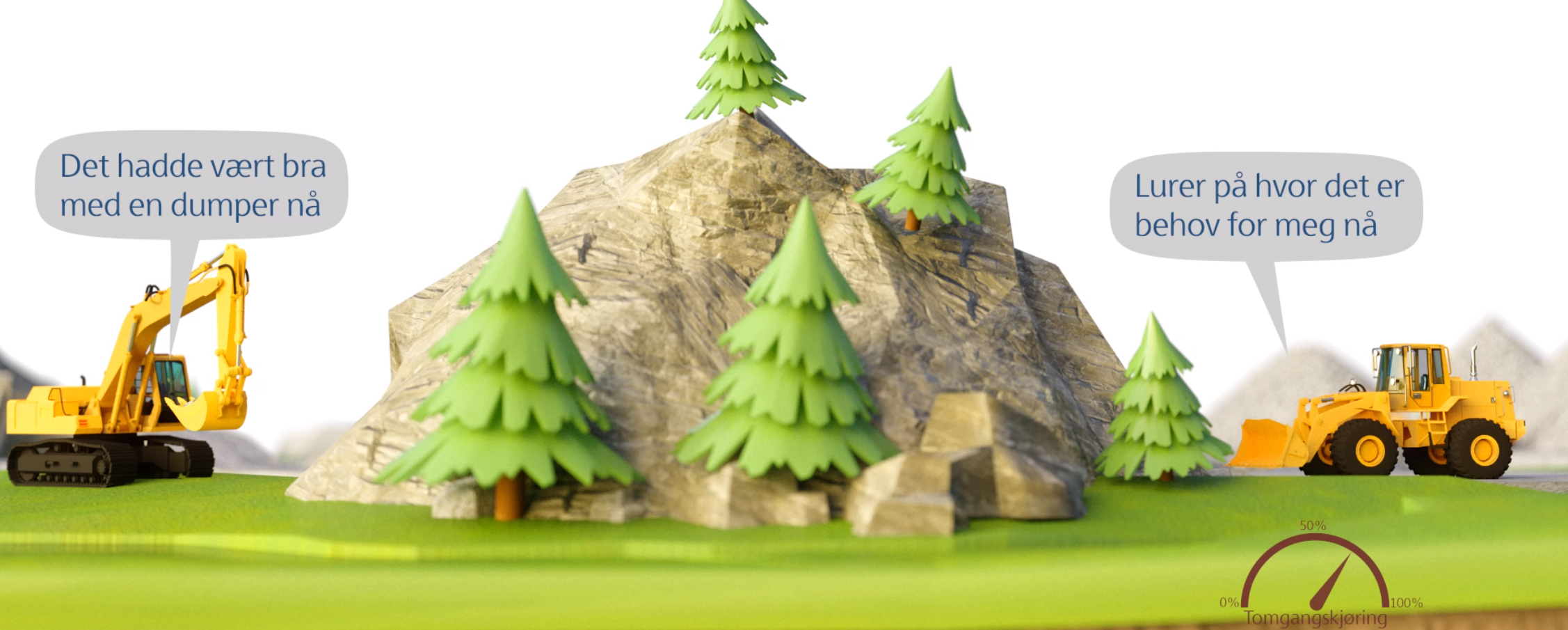 Datadrevet Anleggsplass -  Skanska Norge
Lars Horn - Skanska Digital
13
Hvorfor?
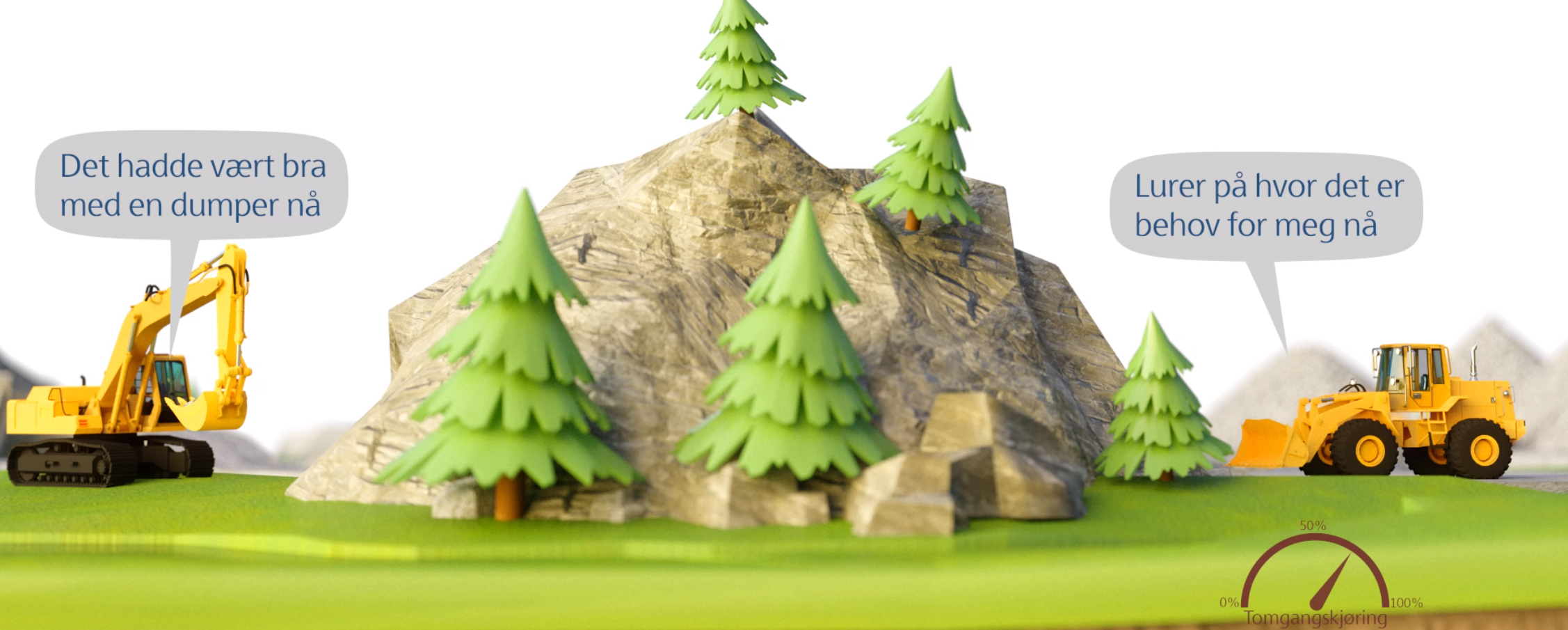 Datadrevet Anleggsplass -  Skanska Norge
Lars Horn - Skanska Digital
14
Hvordan?
Vi skal lære maskinlæringsalgoritmene hvordan en utfører et prosjekt optimalt
Lavest mulig utslipp
Raskes tid
Mest lønnsomt
+++
Maskinlæring
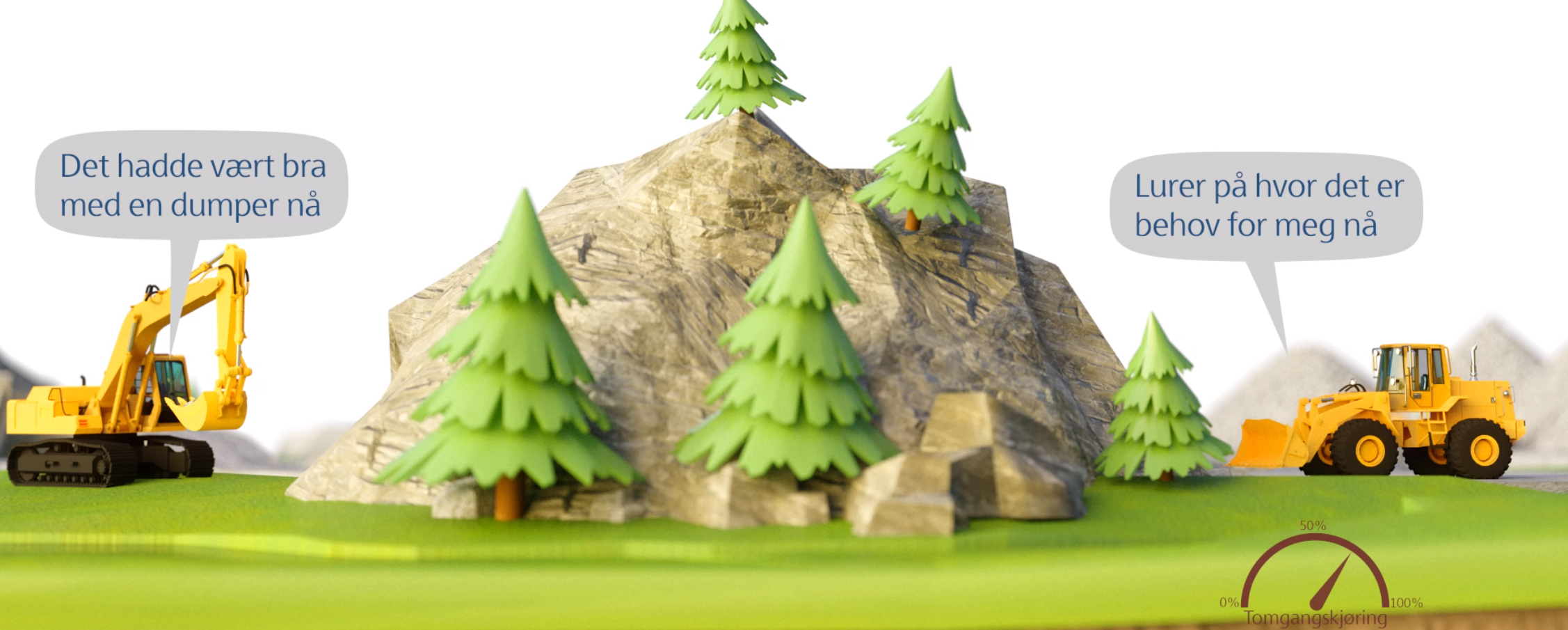 Datadrevet Anleggsplass -  Skanska Norge
Lars Horn - Skanska Digital
15
Hvordan?
Så skal vi skru på eksisterende rute-optimalisering-algoritmer 
Type; Flytrafikk, Google maps, Morgenlevering
Og få disse til å optimere flåtestyringen, i nær sanntid
Optimering
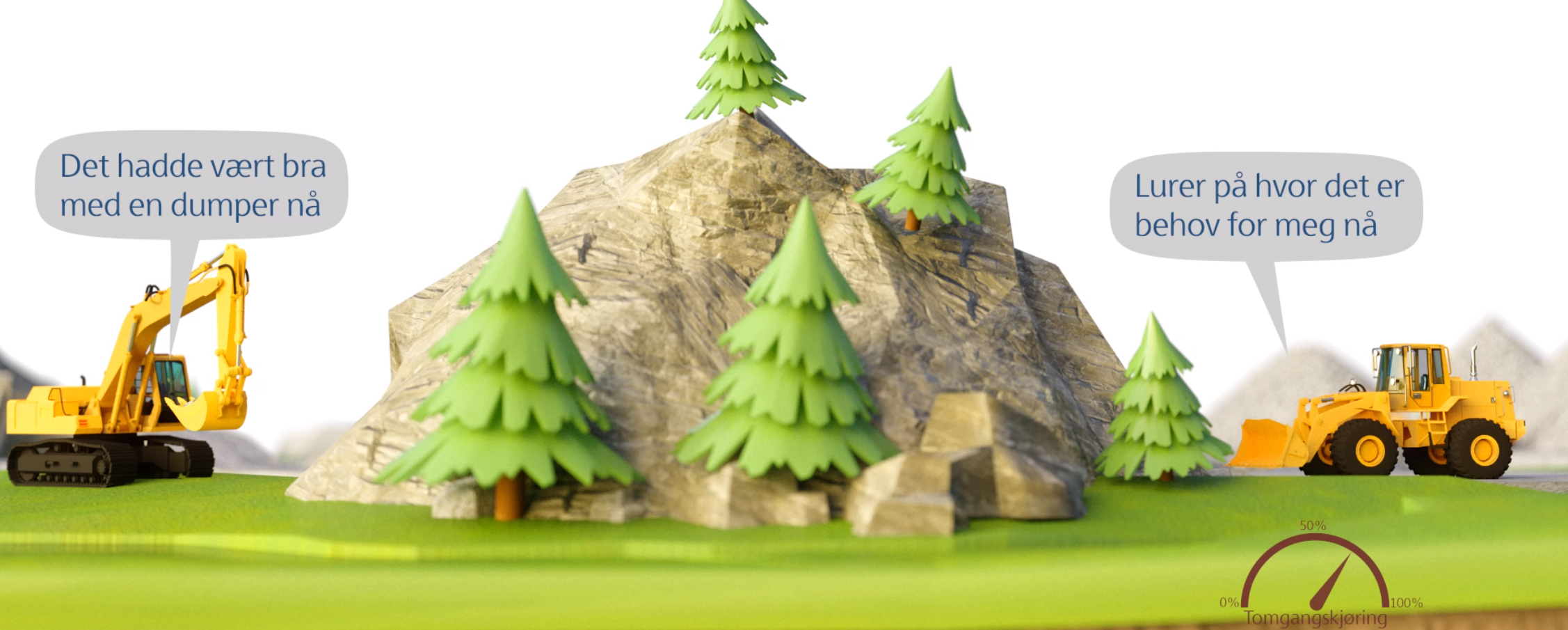 Datadrevet Anleggsplass -  Skanska Norge
Lars Horn - Skanska Digital
16
Hvordan?
Det er i denne kombinasjonen vi virkelig tror vi kan finne gull
Optimering
Maskinlæring
Datadrevet Anleggsplass -  Skanska Norge
Lars Horn - Skanska Digital
17
Hvordan?
Det er i denne kombinasjonen vi virkelig tror vi kan finne gull
Direkte integrasjon
Optimering
Maskinlæring
Datadrevet Anleggsplass -  Skanska Norge
Lars Horn - Skanska Digital
18
Målsetninger
10% drivstoffreduksjon for Skanska Norges anleggsmaskiner
Raskere prosjektgjennomføring
Potensial til 5 - 8% kostnadsreduksjon på store infrastrukturprosjekter
Komme hele bransjen til nytte
Potensiell reduksjon, 105.000 Ton Co2-ekvivalenter i Norges utslipp p.a. *
Driver industrien mot klimavennlige løsninger
Styrke den ‘grønne’ konkurranseevnen - kompetanseutvikling
Datadrevet Anleggsplass -  Skanska Norge
Lars Horn - Skanska Digital
19
Datadrevet Anleggsplass 

Skanska Digital
Lars.Horn@Skanska.no